Что будет без воды
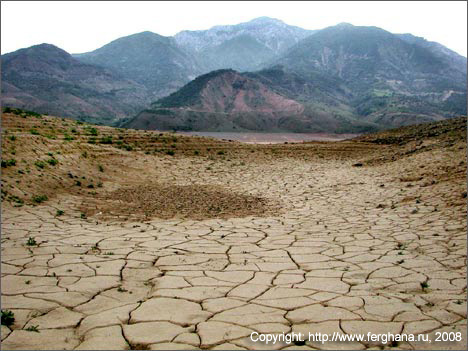 Всё живое  на земле не может обойтись без воды.
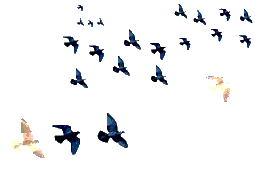 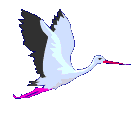 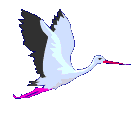 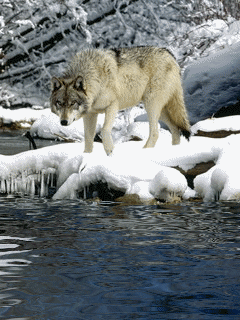 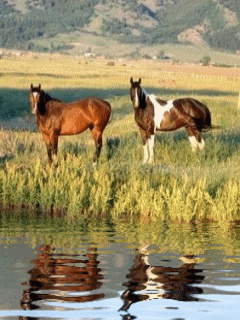 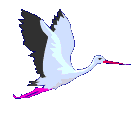 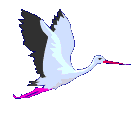 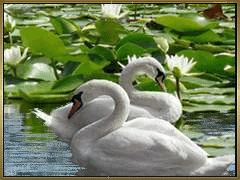 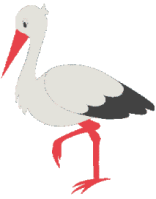 Проверь себя!
Вставь недостающие слова.
Вода на земле встречается в трех состояниях:
………………,
				      ……………..,
				      ……………… .
	Состояние воды изменяется в зависимости от ………………. .
 
Вода не имеет …………., ……….. и …………..
Вода может ……………. вещества
жидкое
твёрдое (лёд)
газообразное (пар)
температуры
вкуса
цвета
запаха
растворять